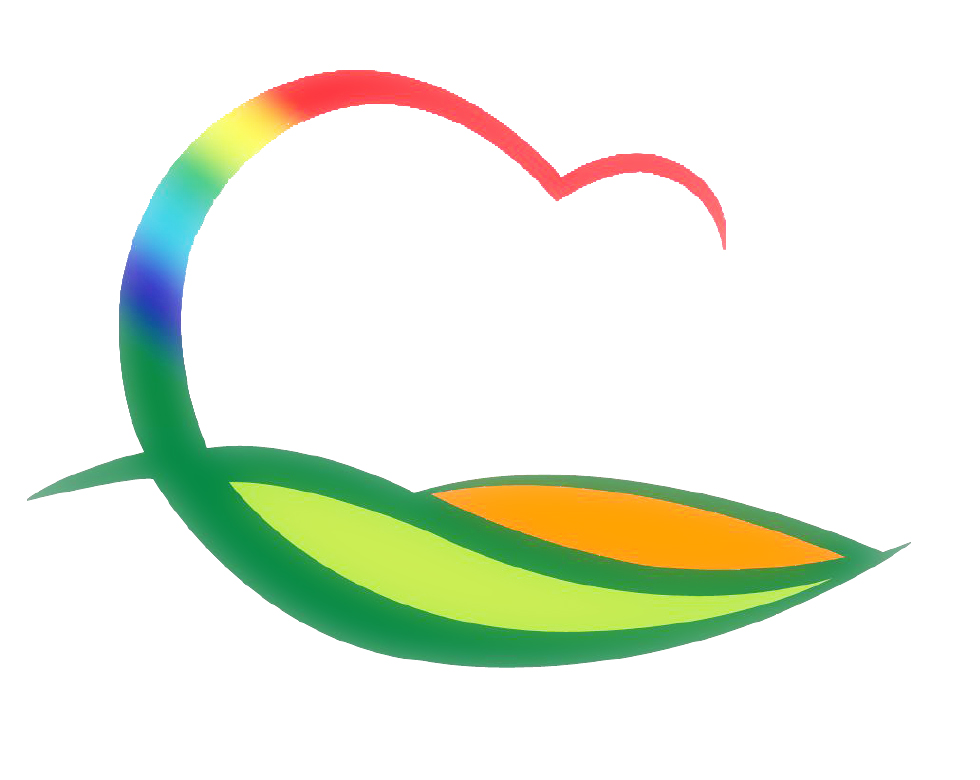 가족행복과
[Speaker Notes: 먼저, 지금의 옥천입니다.]
4-1. 성평등 조직문화 조성을 위한 성평등 표어(슬로건) 공모
8. 13(금)까지 / 전 직원(공무직 포함) / 개인별, 온나라 메일 신청
4-2. 드림스타트 Fun-Fun 풍류버스 문화체험 
8.12.(목) 09:30 / 드림스타트아동  20명 / 영동역 앞 
월류봉 둘레길 및 영동와인터널 등 체험 등
4-3. 김재환 영화감독과 함께하는 문해교육
8. 9.(월) 15:00 / 레인보우영동도서관 / 11명 / 문해교사
4-4. 2021년도 여름철 수산물 안전관리 지도점검
8. 9.(월) ~ 8. 13.(금), 일반음식점(횟집) 등